1 Agroscope Reckenholz, Water Protection and Substance Flows
2 Oeschger Centre for Climate Change Research
3 Institute of Geography, University of Bern
4 Institute of Physics, University of Bern
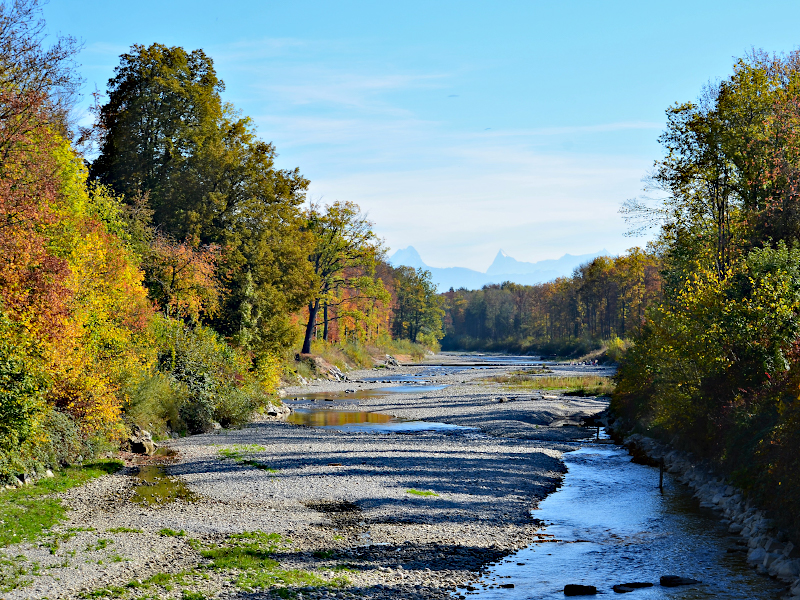 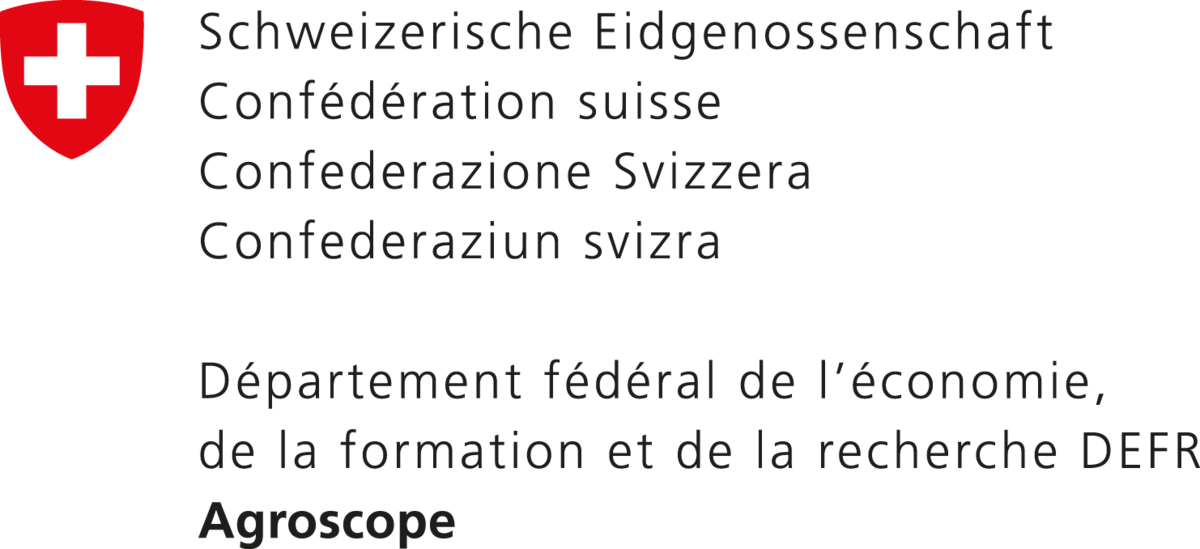 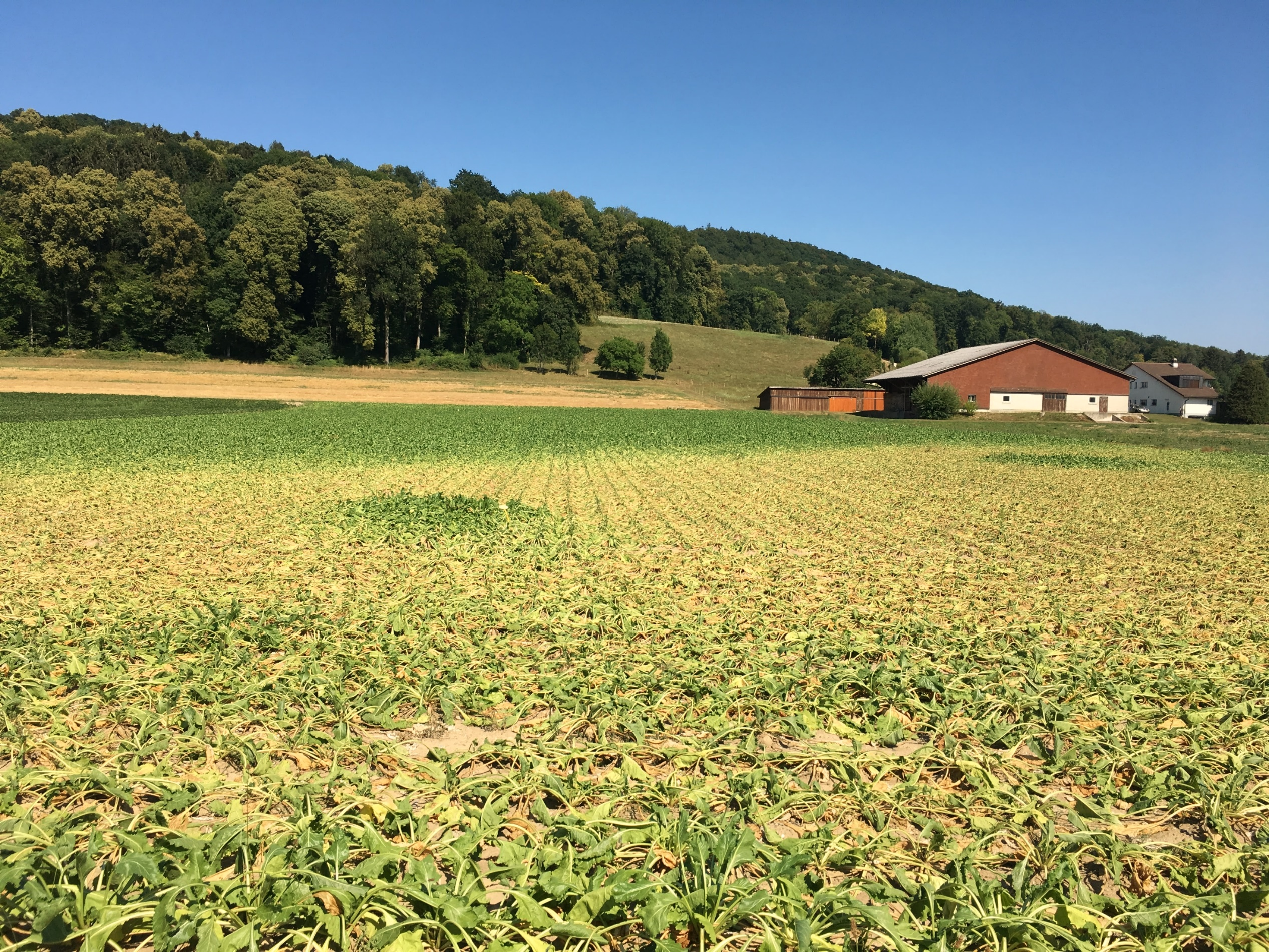 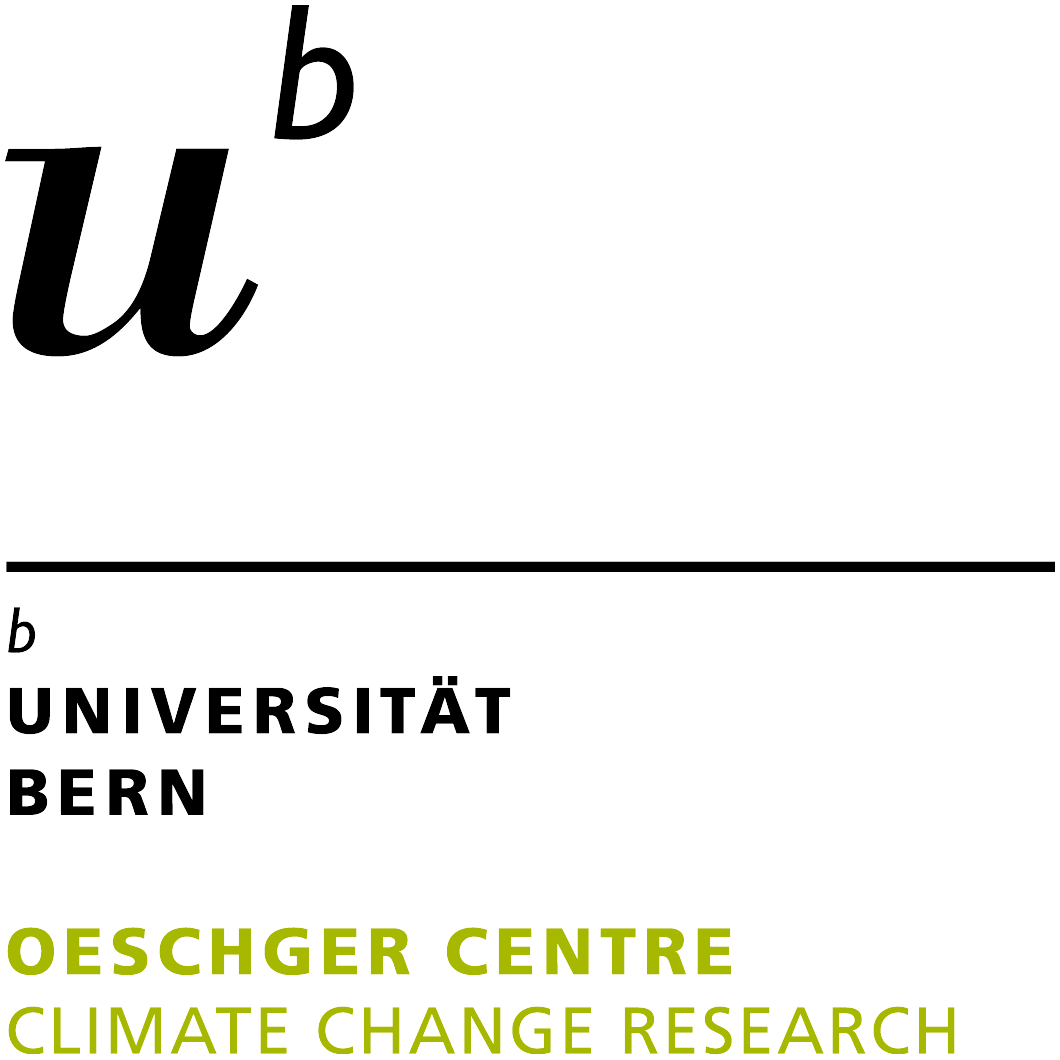 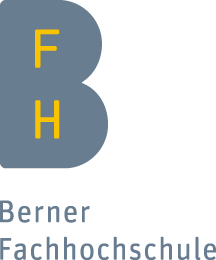 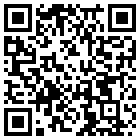 link to
abstract:
@Agroscope
@FOEN
Low flows in mid-sized streams  especially in summer, are increasing, leading to temporary irrigation bans and reduced yield quality and quantity
Rising temperatures and altered precipitation patterns lead to an increasing need for irrigation to reduce yield losses during droughts.
PICO 4.3
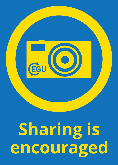 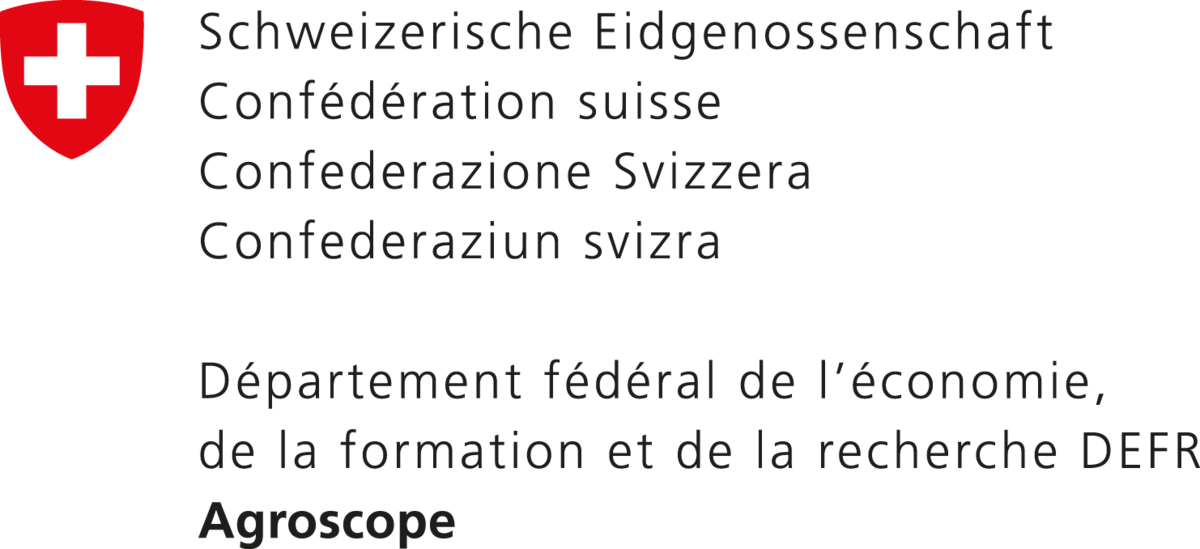 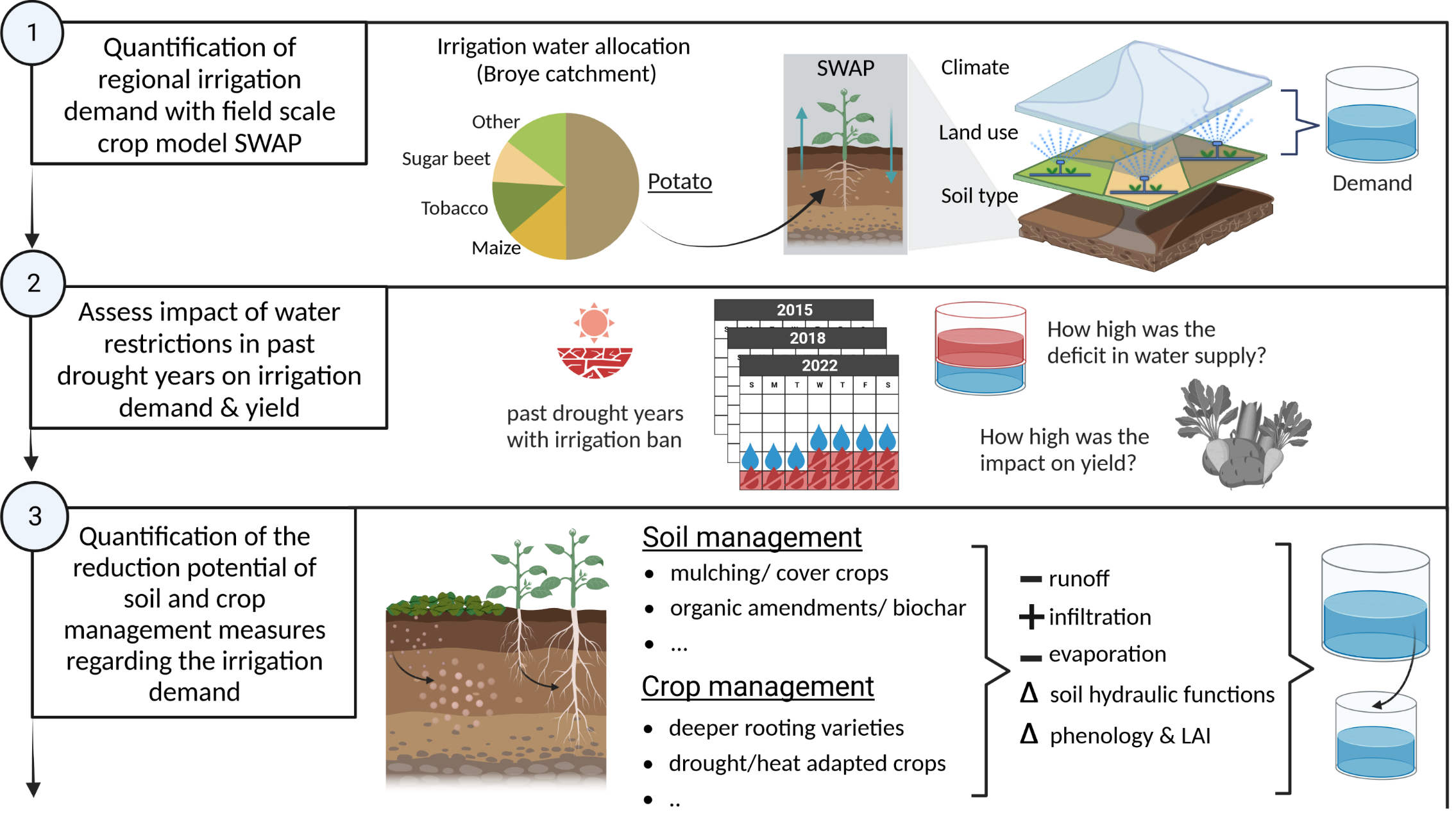 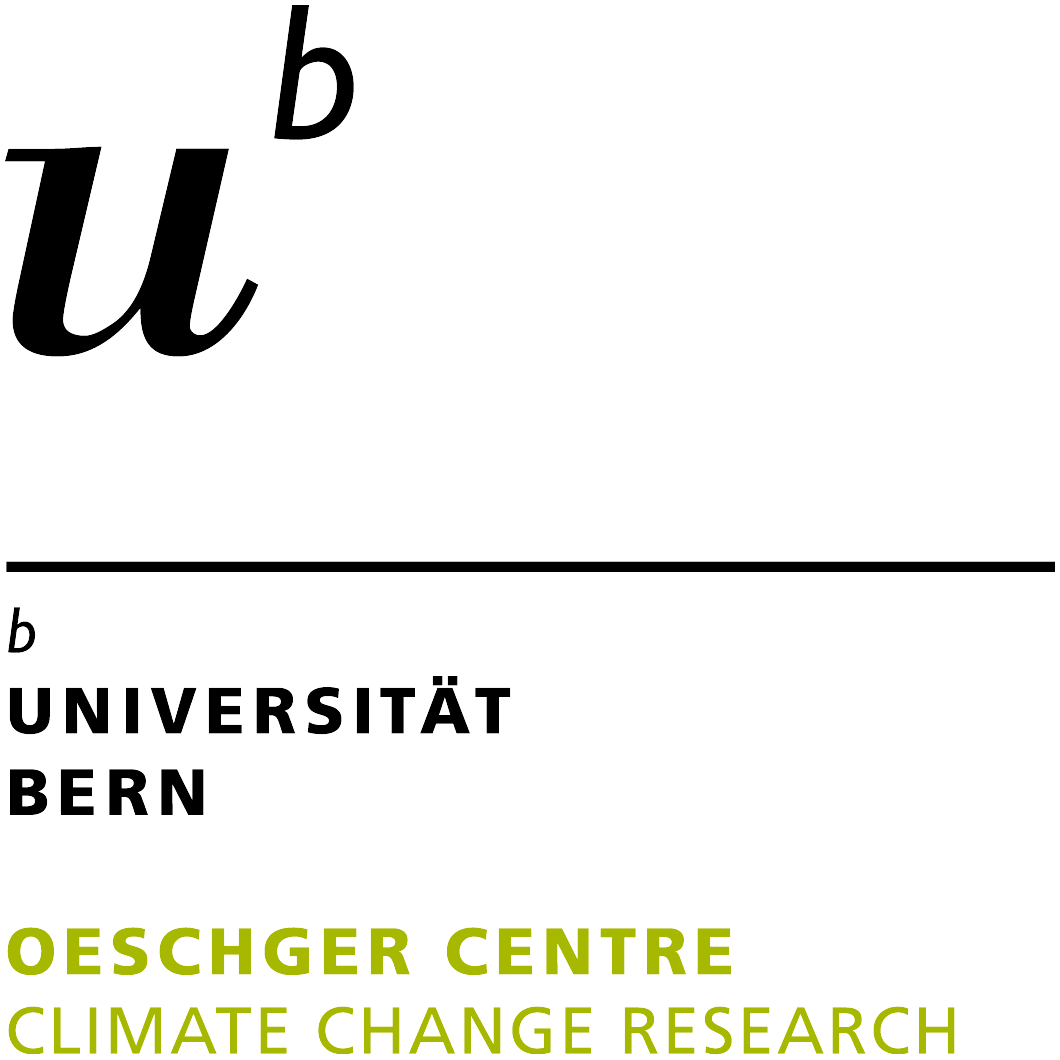 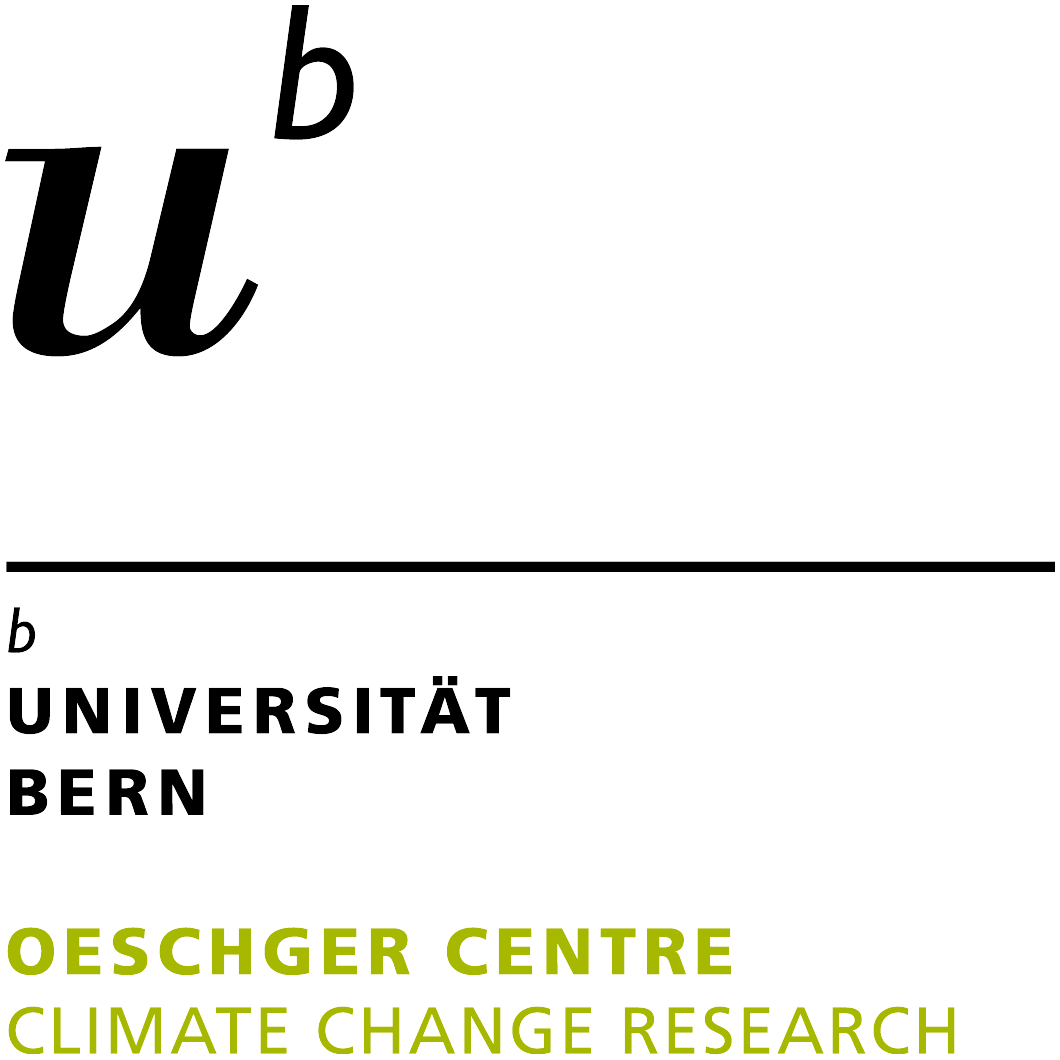 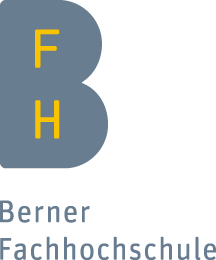 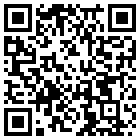 link to
abstract:
PICO 4.3
PICO 4.3
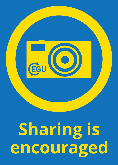 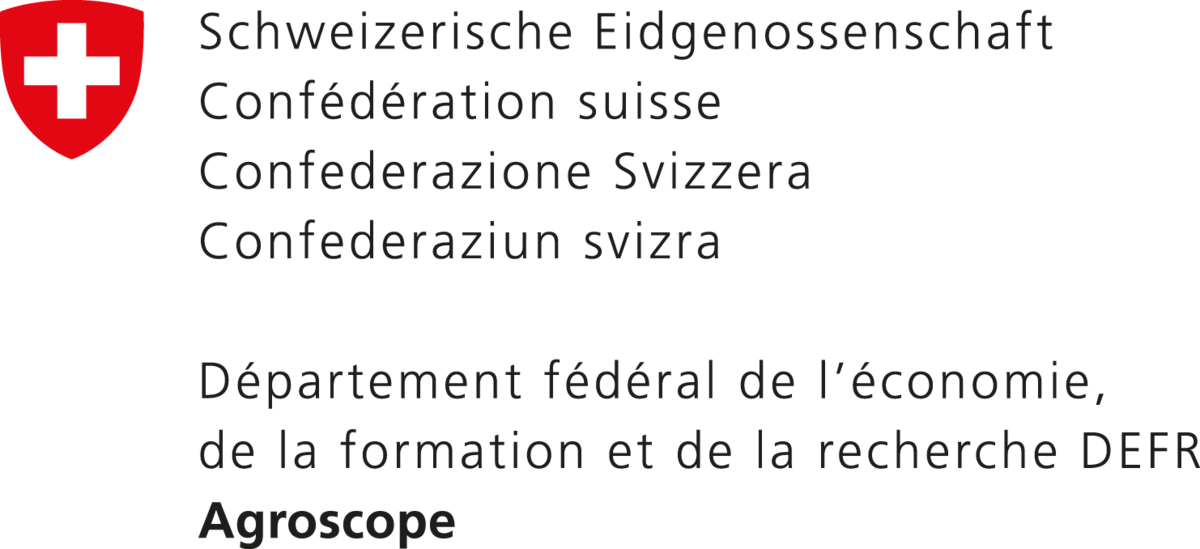 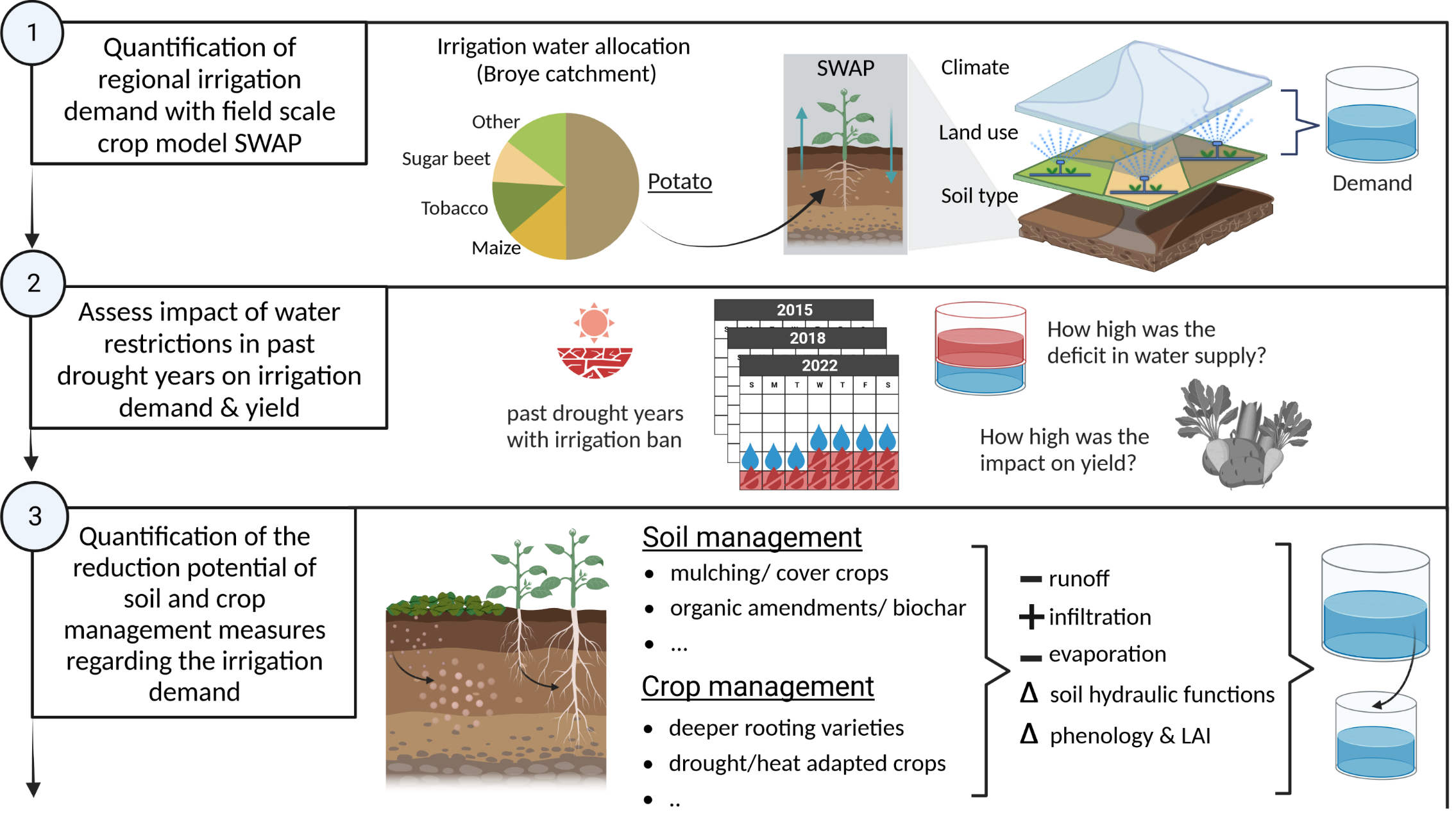 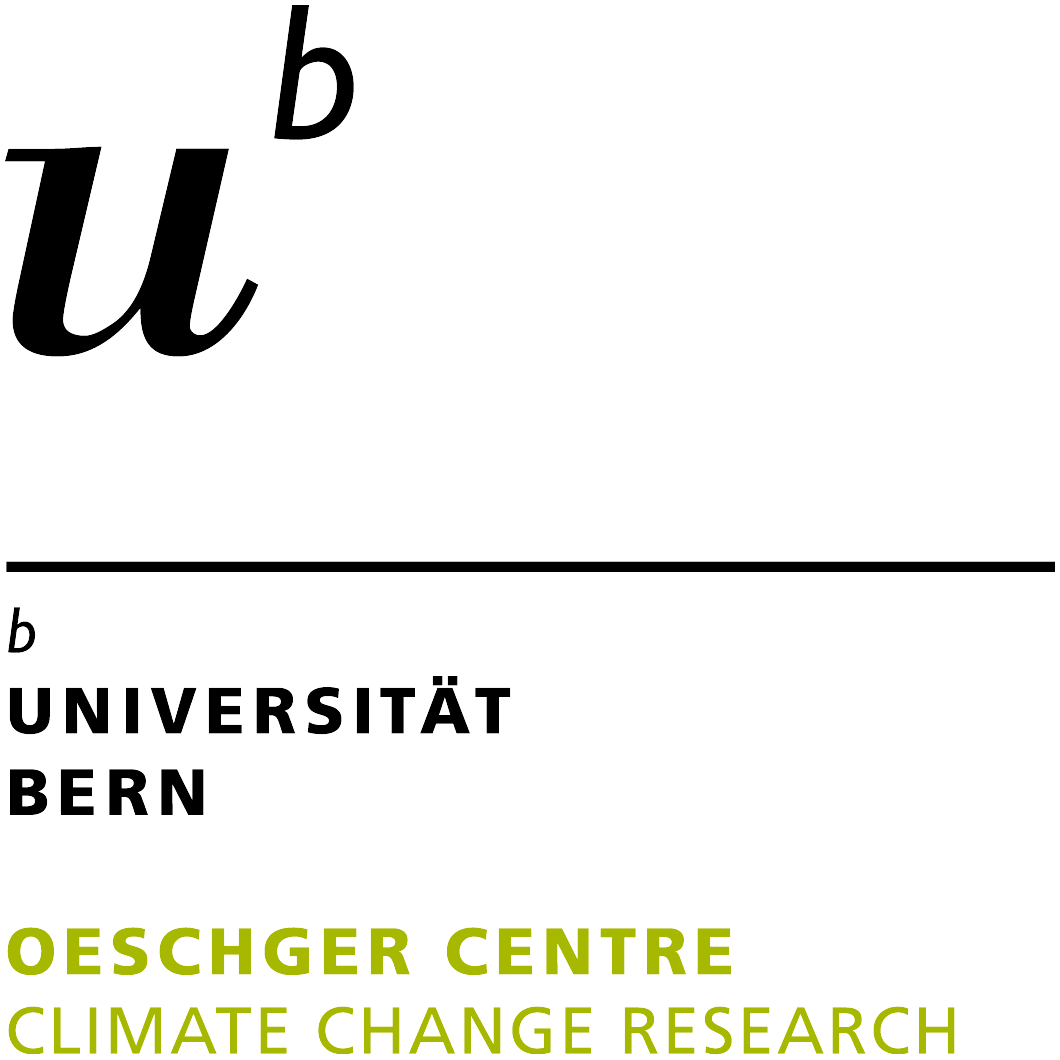 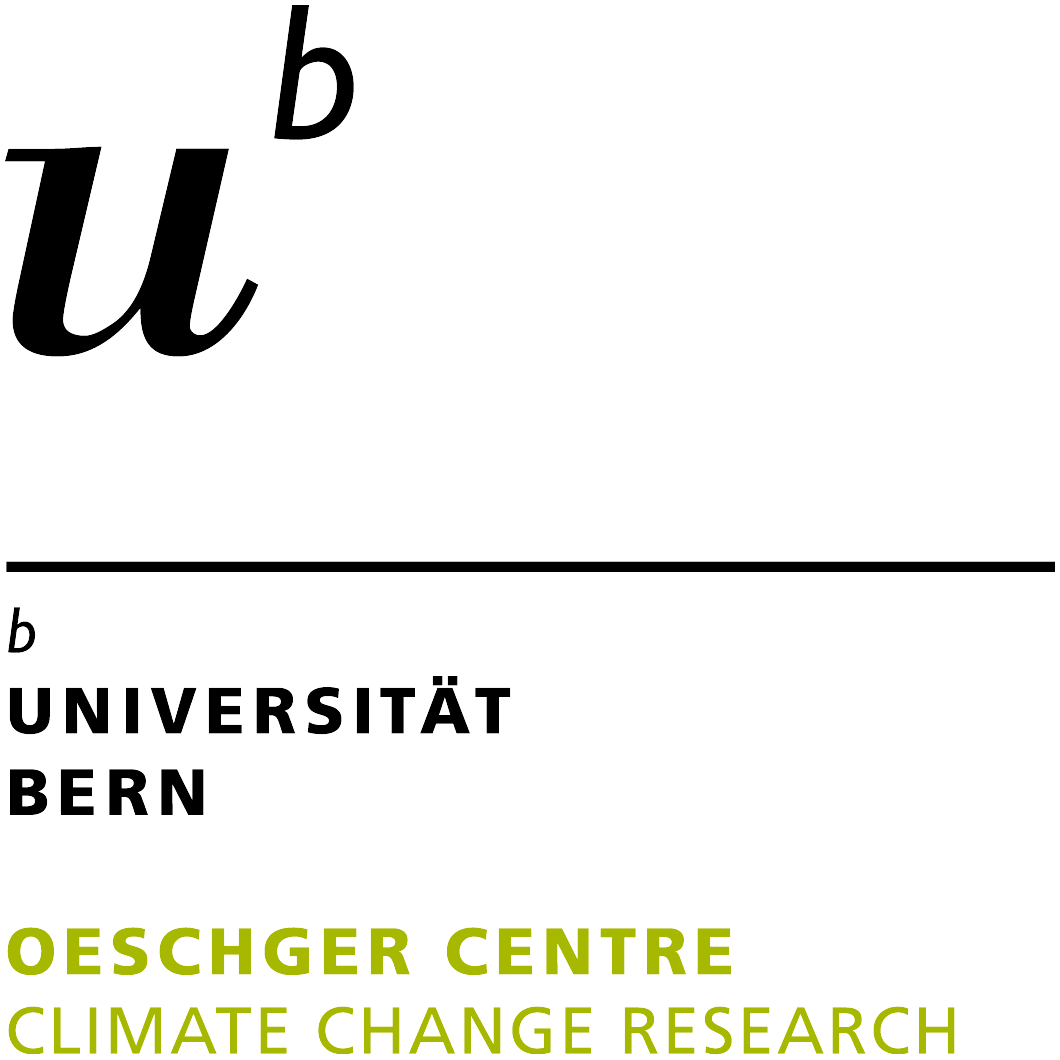 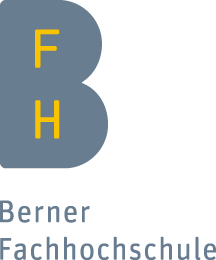 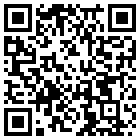 link to
abstract:
PICO 4.3
PICO 4.3
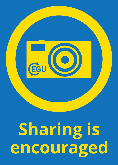 Introduction
Sugar beet field in Switzerland, Summer 2018
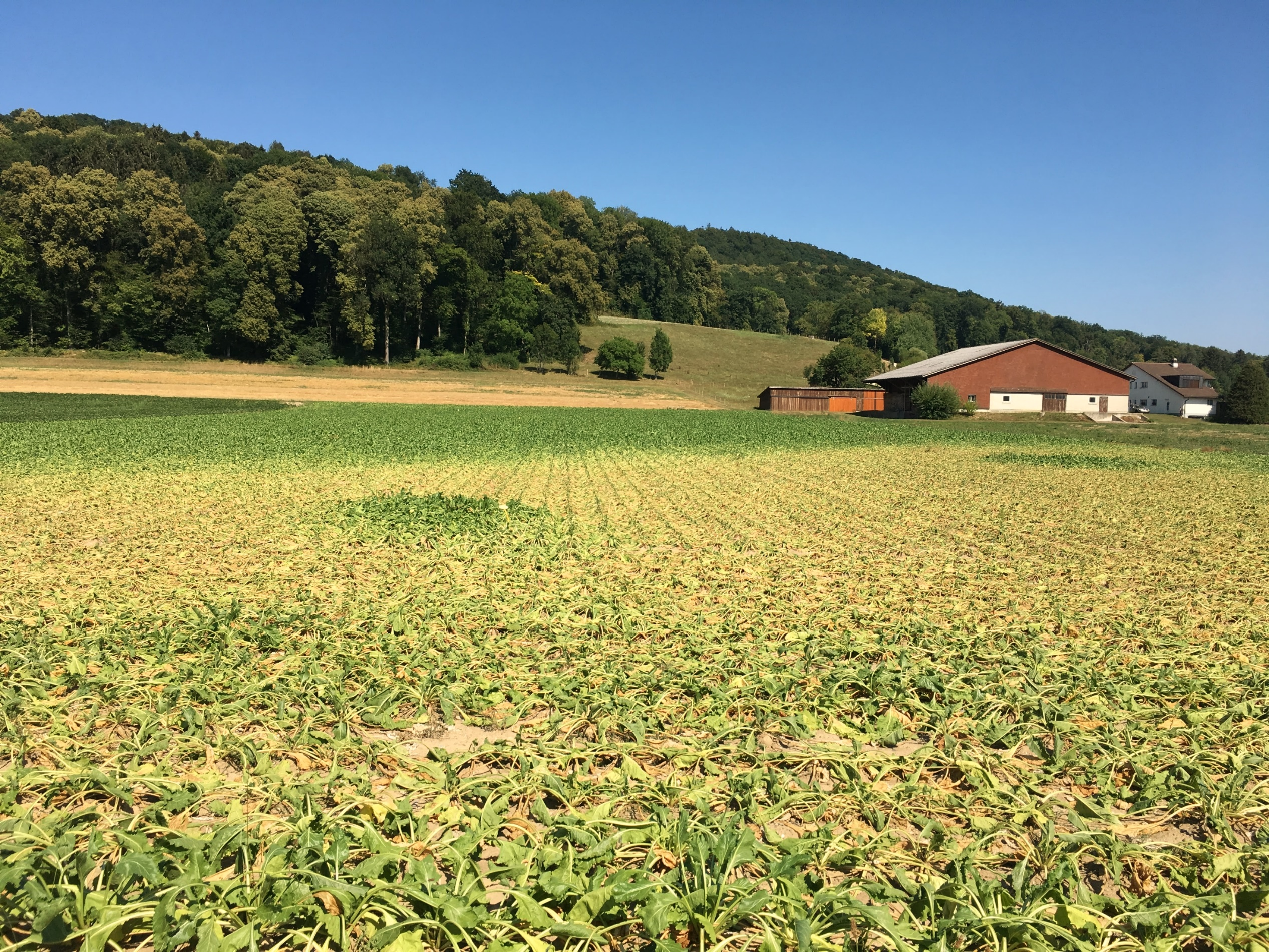 Setting

Rising temperatures and altered precipitation patterns lead to an increasing need for irrigation to reduce yield losses during droughts.

Low flows in mid-sized streams  especially in summer, are increasing, leading to temporary irrigation bans and reduced yield quality and quantity
@Agroscope
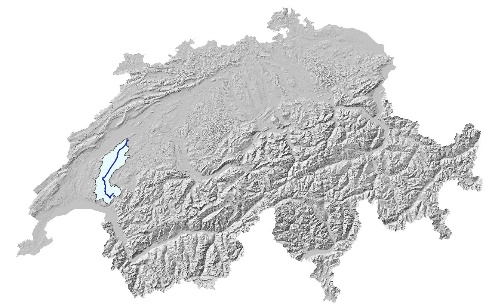 Case study: Broye
Irrigation water allocation (to irrigated crops in the Broye catchment)
other
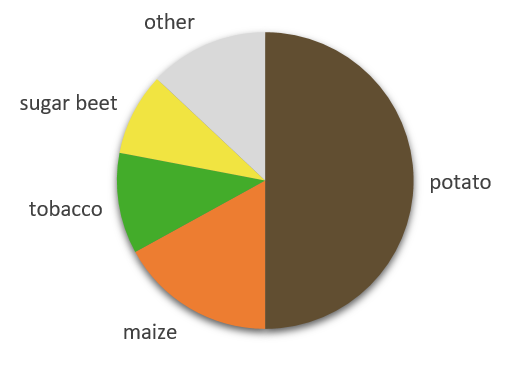 sugar beet
potato
tobaco
maize
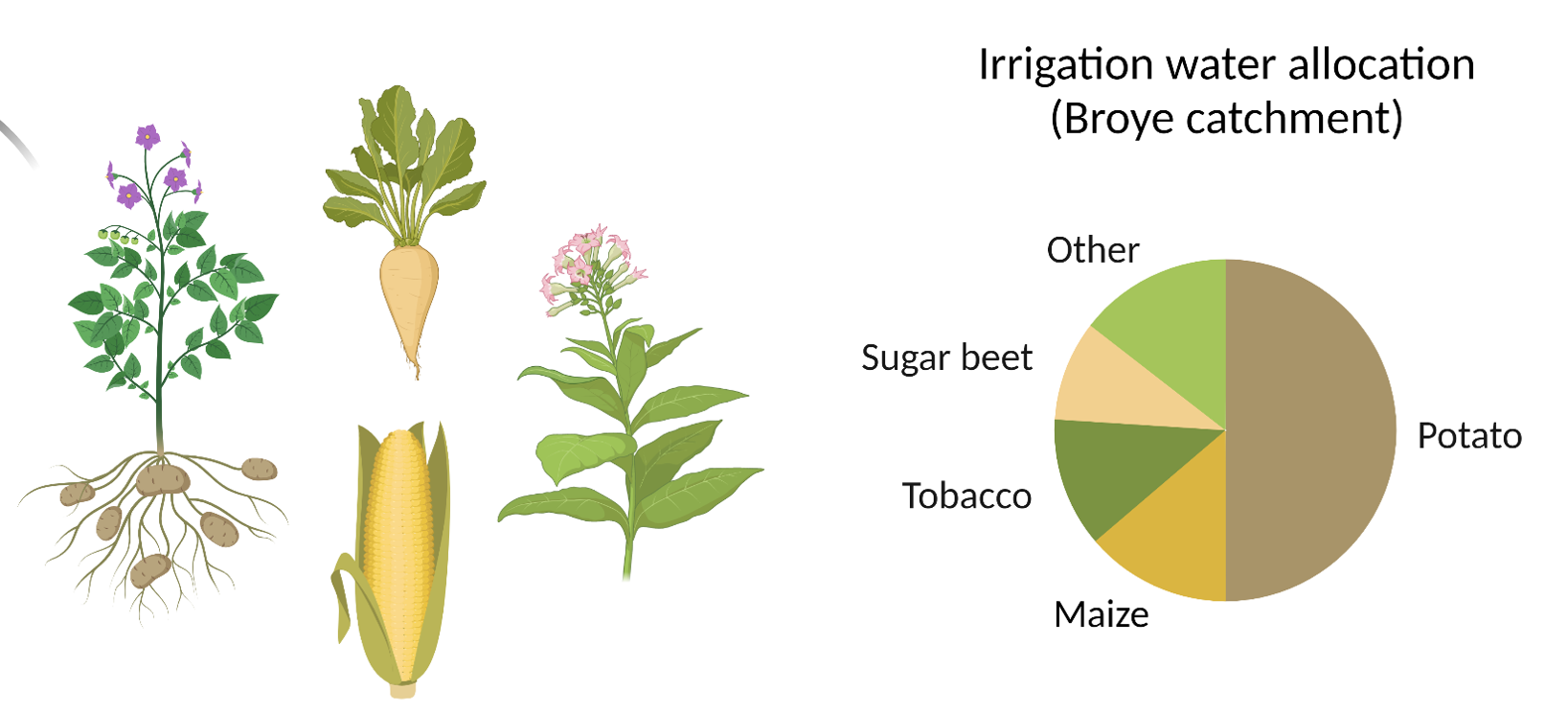 Research aims
Hypothesis

Instead of only relying on (unsustainable) irrigation systems, adapted management measures can reduce the irrigation demand and also mitigate hydrological extremes such as peak and low flows
Missing link

The large-scale reduction potential of management measures, as well as their feedbacks on catchment hydrology have hardly been explored
Objective

Identify regionally optimal soil and crop management options from an agricultural and water cycle perspective
[Speaker Notes: Objectives of this work are to]
Methodological approach
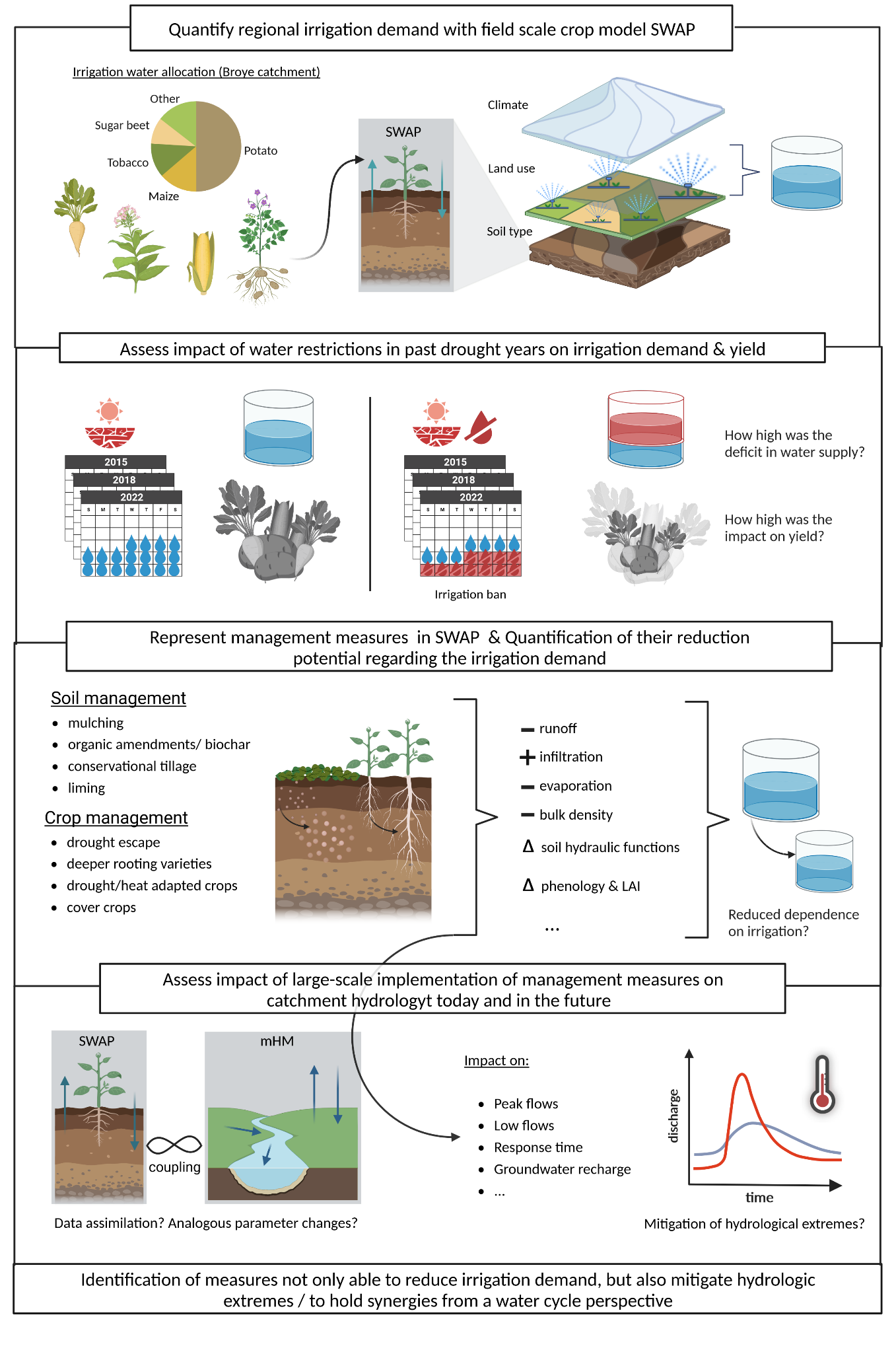 1
2
[Speaker Notes: Quantifying the regional (baseline) agricultural water demand with a field scale agro-hydrological model. 
Representing soil and crop management measures in that model in order to quantify their reduction potential
Finding a way to couple the field scale model with a catchment-scale hydrological model to simulate the impact of management decisions on the water cycle
Identifying optimal soil and crop management decisions from a water cycle perspective under future climates]
Modeling
mHM (mesoscale Hydrologic Model)

Meso-scale (distributed) hydrological model
3-dimensional
Continuous
Physically based
Simulates hydrological processes like infiltration, runoff evapotranspiration etc.
SWAP (Soil Water Atmoshpere Plant model)

Field-scale agro-hydrological model
1-dimensional (vertical)
Continuous (possible for several decades)
Physically based (Richards equation at heart)
Simulates vertical soil water movement, heat  and solute flux
Employs detailed crop growth module from WOFOST
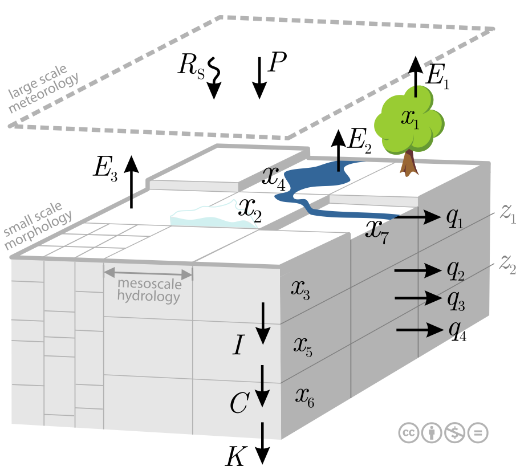 Coupling mechanism?
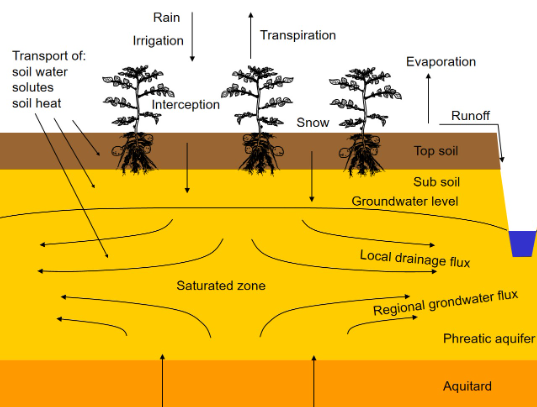 https://www.swap.alterra.nl/
https://www.ufz.de/index.php?en=40114
Methodological approach
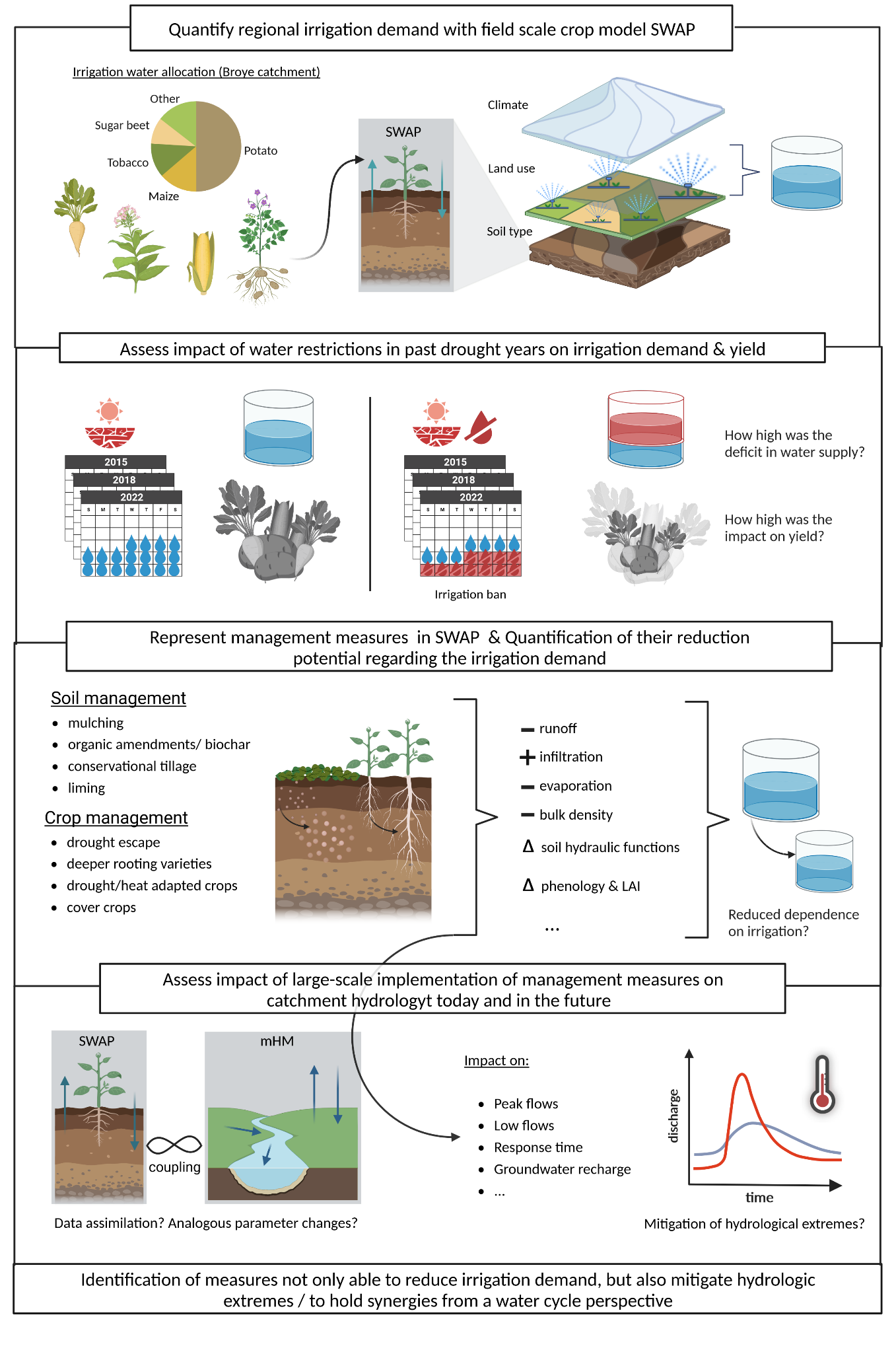 1
2
[Speaker Notes: Quantifying the regional (baseline) agricultural water demand with a field scale agro-hydrological model. 
Representing soil and crop management measures in that model in order to quantify their reduction potential
Finding a way to couple the field scale model with a catchment-scale hydrological model to simulate the impact of management decisions on the water cycle
Identifying optimal soil and crop management decisions from a water cycle perspective under future climates]
Methodological approach
3
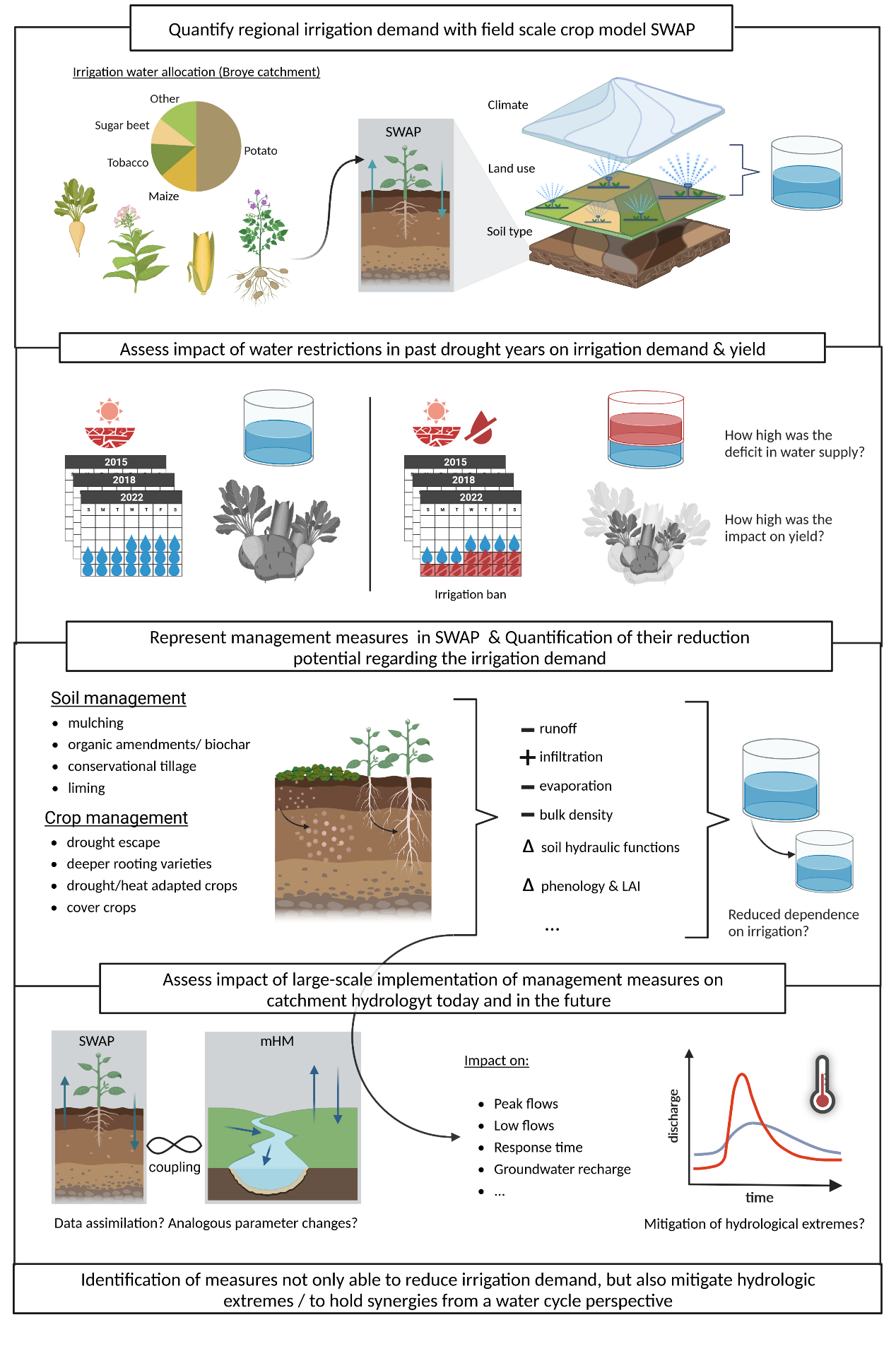 4
[Speaker Notes: Quantifying the regional (baseline) agricultural water demand with a field scale agro-hydrological model. 
Representing soil and crop management measures in that model in order to quantify their reduction potential
Finding a way to couple the field scale model with a catchment-scale hydrological model to simulate the impact of management decisions on the water cycle
Identifying optimal soil and crop management decisions from a water cycle perspective under future climates]
Managegement representation and feedback
Soil and crop management
Changes in catchment hydrology
Changes in crop, soil and hydraulic parameters
Mulching
Conversational tillage
Deeper rooting varieties
Early maturing crops
…
+ Infiltration
- runoff
- evaporation
- bulk density
…
+ response time
- peak flows
…
Modeling
mHM (mesoscale Hydrologic Model)

Meso-scale (distributed) hydrological model
3-dimensional
Continuous
Physically based
Simulates hydrological processes like infiltration, runoff evapotranspiration etc.
SWAP (Soil Water Atmoshpere Plant model)

Field-scale agro-hydrological model
1-dimensional (vertical)
Continuous (possible for several decades)
Physically based (Richards equation at heart)
Simulates vertical soil water movement, heat  and solute flux
Employs detailed crop growth module from WOFOST
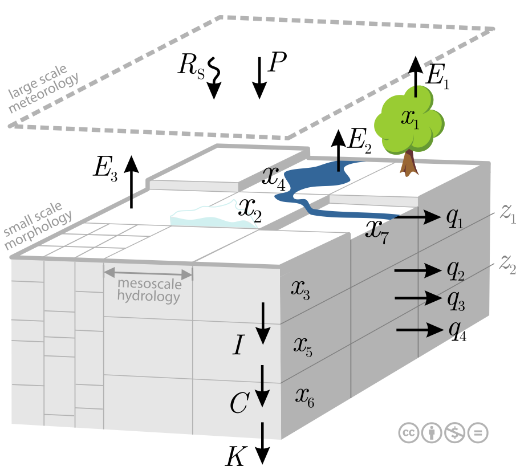 Coupling mechanism?
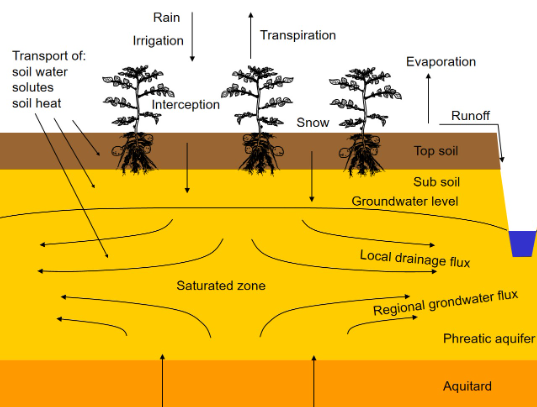 https://www.swap.alterra.nl/
https://www.ufz.de/index.php?en=40114
SWAP model results in comparison to observational data
Irrigation depth rather overestimated 

Yield is slightly underestimated

Timing of irrigation fits well
Irrigation amount [mm]
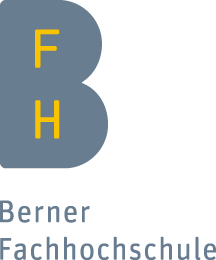 Observational data by:

    measured soil moisture over different depth for different irrigated potato fields in the Broye catchment, as well as irrigation application and yield data.
SWAP model results in comparison to observational data
Irrigation depth rather overestimated 

Yield is slightly underestimated

Timing of irrigation fits well
Irrigation amount [mm]
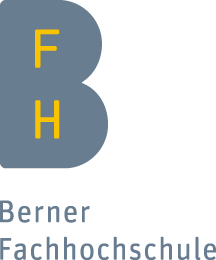 Observational data by:

    measured soil moisture over different depth for different irrigated potato fields in the Broye catchment, as well as irrigation application and yield data.
SWAP model results in comparison to observational data
Irrigation depth rather overestimated 

Yield is slightly underestimated

Timing of irrigation fits well
Irrigation amount [mm]
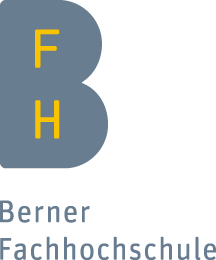 Observational data by:

    measured soil moisture over different depth for different irrigated potato fields in the Broye catchment, as well as irrigation application and yield data.
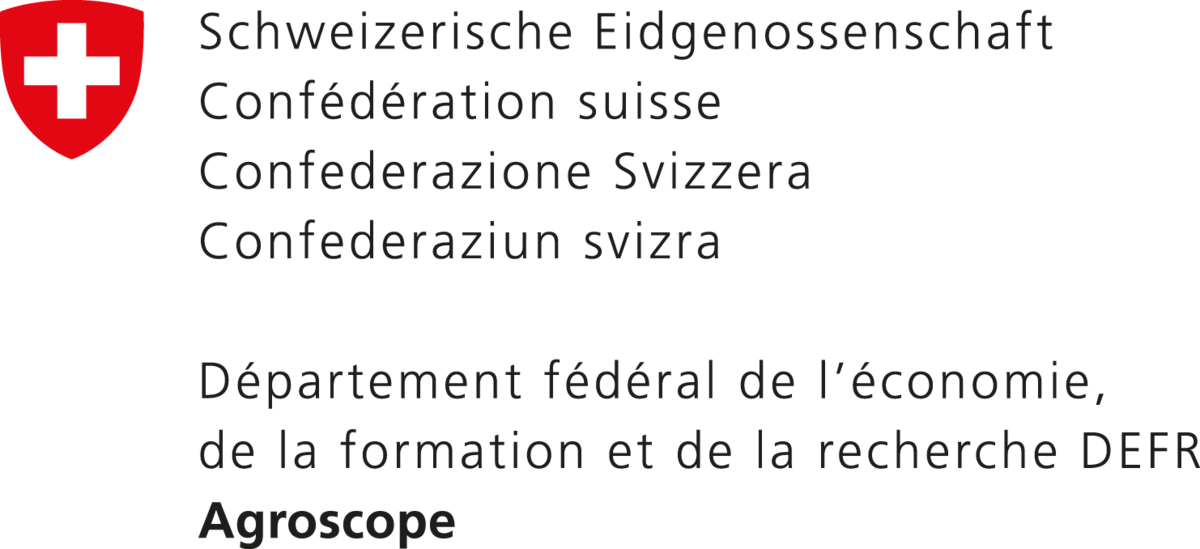 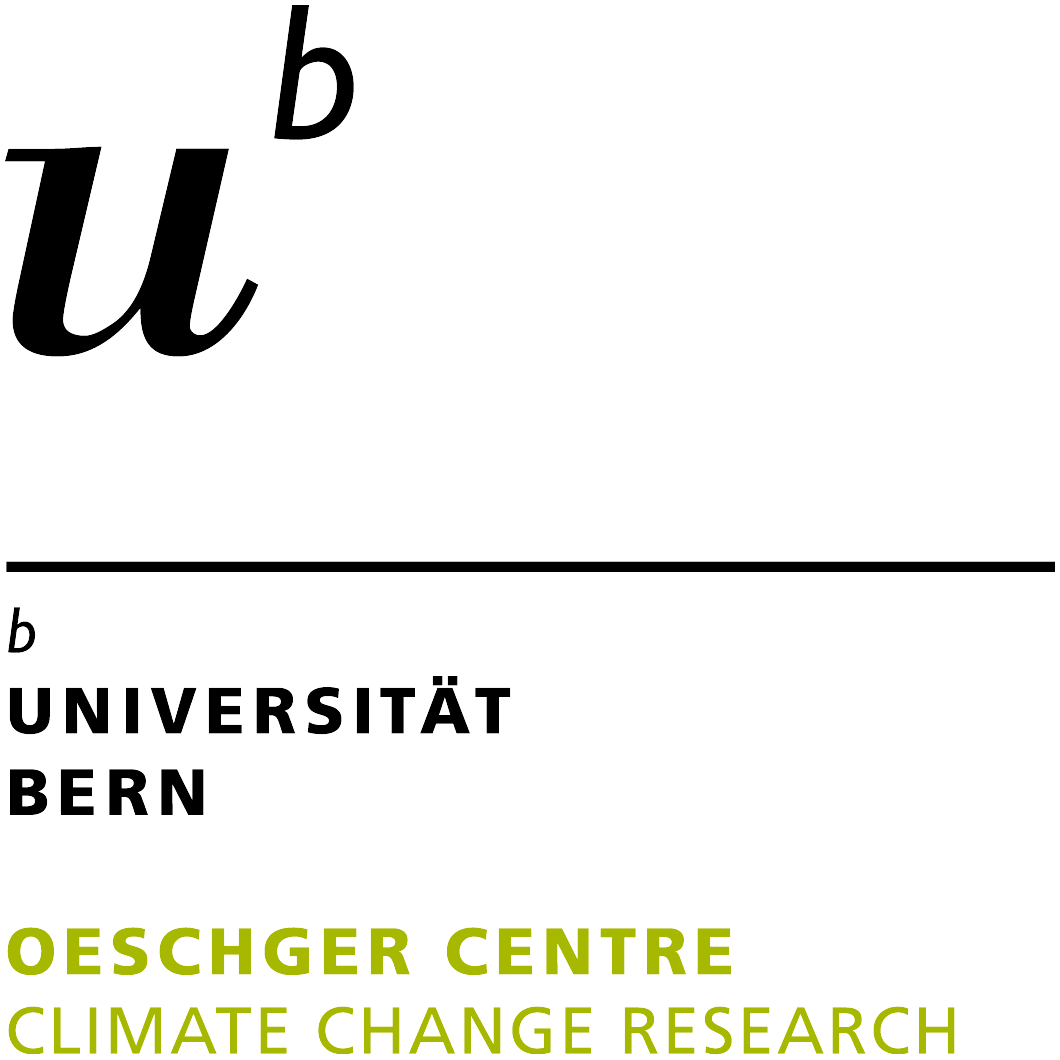 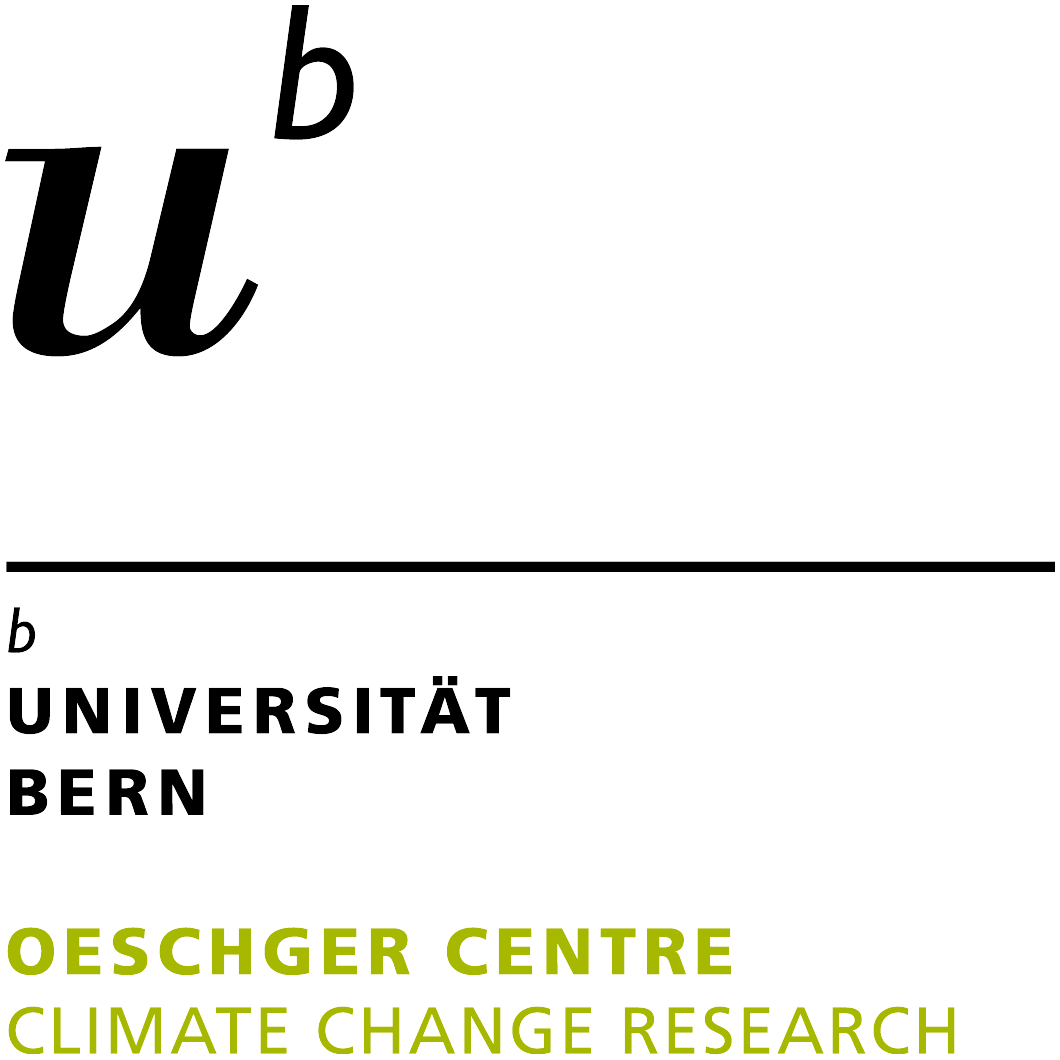 For questions, feedbacks or collaborations please dont hesitate to contact me:Malve Heinz (University of Bern / Agroscope)malve.heinz@unibe.chmalvemaria.heinz@agroscope.admin.ch
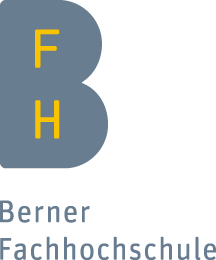 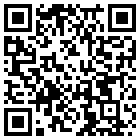 link to
abstract:
PICO 4.3
PICO 4.3
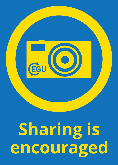